myntbandalög:hvað þarf heimurinn margar myntir?
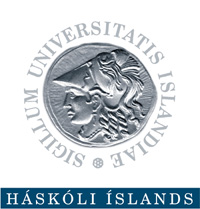 Þorvaldur Gylfason
Færri myntir en lönd
Fjórar tegundir myntbandalaga
Formleg myntbandalög skv. lögum
Óformleg myntbandalög í reynd
Fyrirhuguð myntbandalög
Fyrri myntbandalög sem mistókust
Formleg myntbandalög við lýði
CFA-frankinn
14 Afríkulönd, fv. nýlendur Frakka
CFP-frankinn
3 eyríki í Kyrrahafi
Austur-Karíbahafsdollarinn
8 eyríki í Karíbahafi
Mynd af Arthur Lewis, Nóbelsverðlaunahafa í hagfræði, prýðir 100 dollara seðilinn
Evran
19 ESB-lönd og 6 önnur lönd
Hefur gengið vel til þessa í ljósi gamalla ýfinga og styrjalda milli Evrópuþjóða, fjölbreyttrar menningar, ólíkra þjóðtungna o.s.frv..
Óformleg myntbandalög
Ástralski dollarinn
Ástralía og 3 eyríki í Kyrrahafi
Indverski rúpínn
Indland, Bútan og Nepal
Ný-sjálenzki dollarinn
Nýja Sjáland og 4 eyríki í Kyrrahafi
Suður-afríska randið
Suður-Afríka, Lesótó, Namibía, Svasíland – og um skeið Simbabve
Svissneski frankinn
Sviss og Liechtenstein
Bandaríkjadollarinn
BNA, Ekvador, El Salvador, Panama og 6 önnur lönd
Fyrirhuguð myntbandalög
Austur-afríski skildingurinn
Búrúndi, Kenía, Rúanda, Tansanía og Úganda
Eco í Vestur-Afríku
Gambía, Gana, Gínea, Nígería og Síerra Leóne (og kannski líka Líbería)
Khaleeji við Persaflóa
Barein, Kúveit, Katar, Sádi-Arabía og Sameinuðu arabísku furstadæmin
Önnur fjarlægari bandalög
Karíbahaf, Suður-Asía, Suður-Ameríka, Austur- og Suður-Afríka, Afríka öll
Afríkumyntin á að heita Afro – eins og klippingin!
Fyrri myntbandalög
Danska krónan 1886-1939
Danmörk og Ísland 1886-1939: 1 ISK = 1 DKK
2019: 1,900 ISK = 1 DKK (vegna verðbólgu á Íslandi)
Norræna myntbandalagið 1873-1914
Danmörk, Noregur og Svíþjóð
Austur-afríski skildingurinn 1921-1969
Kenía, Tansanía, Úganda og 3 önnur lönd
Márisíski rúpíinn
Máritíus og Seychelles-eyjar 1870-1914
Suður-afríska randið
Suður-Afríka og Botsvana 1966-1976
Mörg önnur
Verðbólga jókst ekki eftir aðskilnaðinn
Öndverð öfl
Miðsóknarafl þrýstir á um aðild að myntbandalögum – sem leiðir til fækkunar þjóðmynta
Tilgangurinn er að njóta hagræðisins af stöðugu gengi á kostnað sjálfstæðis í peningamálum
Miðflóttaafl þrýstir á um útgöngu úr myntbandalögum – sem leiðir til fjölgunar þjóðmynta
Tilgangurinn er að njóta hagræðisins af sjálfstæði í peningamálum, oft en ekki alltaf á kostnað stöðugs gengis
Hnattvæðing undangenginna ára hefur styrkt miðsóknaraflið gegn miðflóttaaflinu
Samt ekki í Bretlandi
Getum valið tvo kosti af þrem; þurfum að fórna hinum þriðja
ómöguleG þrenning
Frjálst flæði fjármagns
2
Myntbandalag (ESB)
1
3
Fast gengi
Sjálfstæð peningastefna
Getum valið tvo kosti af þrem; þurfum að fórna hinum þriðja
ómöguleG þrenning
Frjálst flæði fjármagns
2
1
3
Fast gengi
Sjálfstæð peningastefna
Fjármagnshöft (Kína)
Getum valið tvo kosti af þrem; þurfum að fórna hinum þriðja
ómöguleG þrenning
Frjálst flæði fjármagns
2
Fljótandi gengi (BNA, Bretland, Japan)
1
3
Fast gengi
Sjálfstæð peningastefna
Getum valið tvo kosti af þrem; þurfum að fórna hinum þriðja
ómöguleG þrenning
Frjálst flæði fjármagns
2
Fljótandi gengi (BNA, Bretland, Japan)
Myntbandalag (ESB)
1
3
Fast gengi
Sjálfstæð peningastefna
Fjármagnshöft (Kína)
Fast eða fljótandi gengi?
Ef fjármagnshöft koma ekki til álita (nema sem neyðarúrræði) í ljósi kostanna við frjáls viðskipti með vörur, þjónustu, vinnuafl og einnig fjármagn (frelsin fjögur), …
… þá stendur valið milli sjálfstæðrar peningastefnu (þ.e., fljótandi gengi) og fasts gengis
Getum ekki haft hvort tveggja í senn!
Hvor skipanin um sig hefur kosti og galla
Skoðum málið lið fyrir lið
Kostir og gallar
Kostir og gallar
Kostir og gallar
Kostir og gallar
Kostir og gallar
Kostir og gallar
Þar eð hvor tveggja skipanin hefur bæði kosti og galla er ekki hægt að fullyrða að önnur hvor skipanin henti betur í eitt skipti fyrir öll
Valið milli fasts og fljótandi gengis fer eftir aðstæðum
Ef óhagkvæmni og hægur vöxtur vegna hágengis eru meginvandinn, þá getur flotgengi komið að gagni
Ef mikil verðbólga er meginvandinn, þá getur fast gengi komið að gagni 
En þá myndast ný hætta á hágengi
Þegar bæði vandamálin eru leyst kann að vera tími til að hugleiða aðild að myntbandalagi
Kostir og gallar
Raungengið flýtur alltaf
Annaðhvort vegna gengisbreytinga eða verðlagsbreytinga – Munið: E = eP/P*
Samt skiptir máli hvaða kostur er valinn því gengisaðlögun tekur tíma
Rangt gengi, venjulega of hátt gengi, getur varað lengi
Þess vegna höfum við breytt róf valkosta í gengismálum, allt frá blýföstu gengi innan myntbandalags yfir í fljótandi gengi
Hvað gera lönd heimsins?
Hvað er gert í reynd? (2017, 192 countries)
Engin þjóðmynt			 	  7%
Myntráð				  	  6
Annars konar fastgengi			35
Skriðgengi				  	  7
Flot með stýringu			29
Frjálst flot				 	16
                                                  100
55%
45%
Fyrst fjölgaði fljótandi myntum úr 10% upp fyrir 50% nú, en þeim hefur síðan fækkað í 45% vegna aukins áhuga á aðild að myntbandalögum
Heimild: AGS.